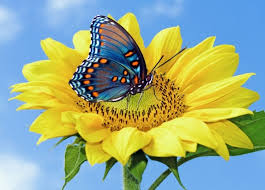 WEL COME
TO
OUR MULTIMEDIA CLASS
TEACHER’S IDENTITY
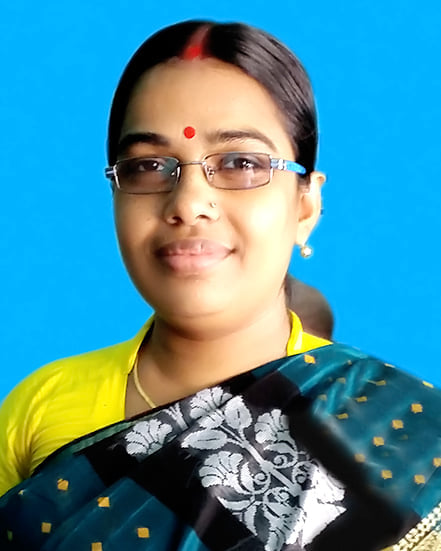 Tapati Rani Sarkar
Assistant Teacher
Lalmohan Secondary Girls School
Lalmohan, Bhola.
Mail: tapatisarkar0101@gmail.com
Class Introduce
Class – Eight
Sub: English 2nd Paper
Chapter: Voice Change
Declare The Class
Today we learn Change of Voice
OUT COMES
Ending this lesson student will learn
About voice
Kinds of voice
Rules of voice
Use of voice change
Let’s we discuss the voice
1. What is Voice?
Ans: Verb এর যে রুপ তার Subject টি সক্রিয় না নিষ্ক্রিয় তা নির্দেশ করে তাকে Voice বলে।
2. How many kinds of voice?
Ans: Two kinds of Voice
    Active voice
    Passive voice
Rules of Voice change
Active To Passive
INDEFINITE TENSE
Object কে Subject করতে হবে
Tense অনুযায়ী Auxiliary verb বসাতে হবে
মুল Verb এর Past Participle form বসাতে হবে।
By যগ করতে হবে।
 Subject  কে Object করতে হবে।
যদি Tense টি Future Indefinite Tense হয় তবে Auxiliary Verb এরপর  be যোগ করতে হবে।
Let’s we see some example
1)  Act:  I eat rice
Pass: Rice is eaten by me
2)  Act: He wrote a story
Pass:  A story was written by him
3) Act: Shima will read the book
Pass: The book will be read by Shima
Let’s we see a video
https://www.youtube.com/watch?v=5RiqC0RJ-u0
Single Work
Act: They will do the work
Act: You do the sum
Act: Rumi sang a song
Evaluation
What is voice?

2. How many kinds of voice?
HOME WORK
Write down the rules of voice
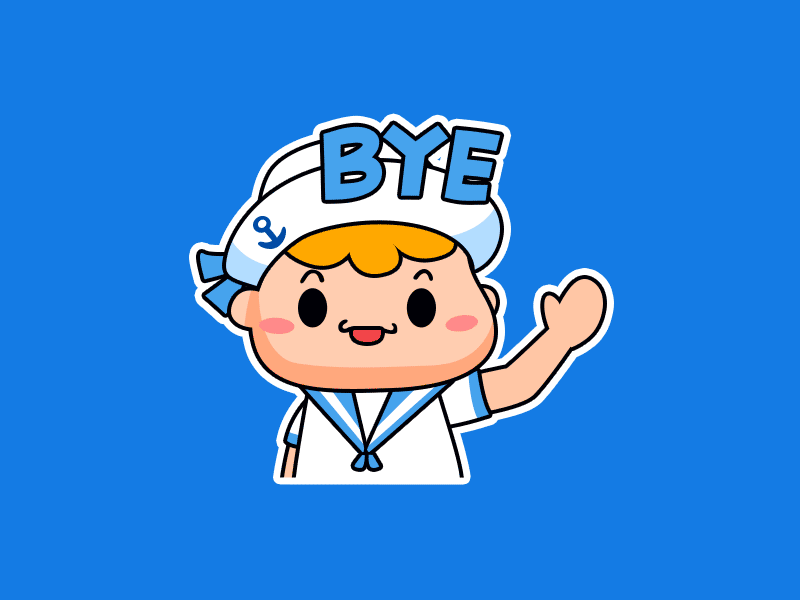